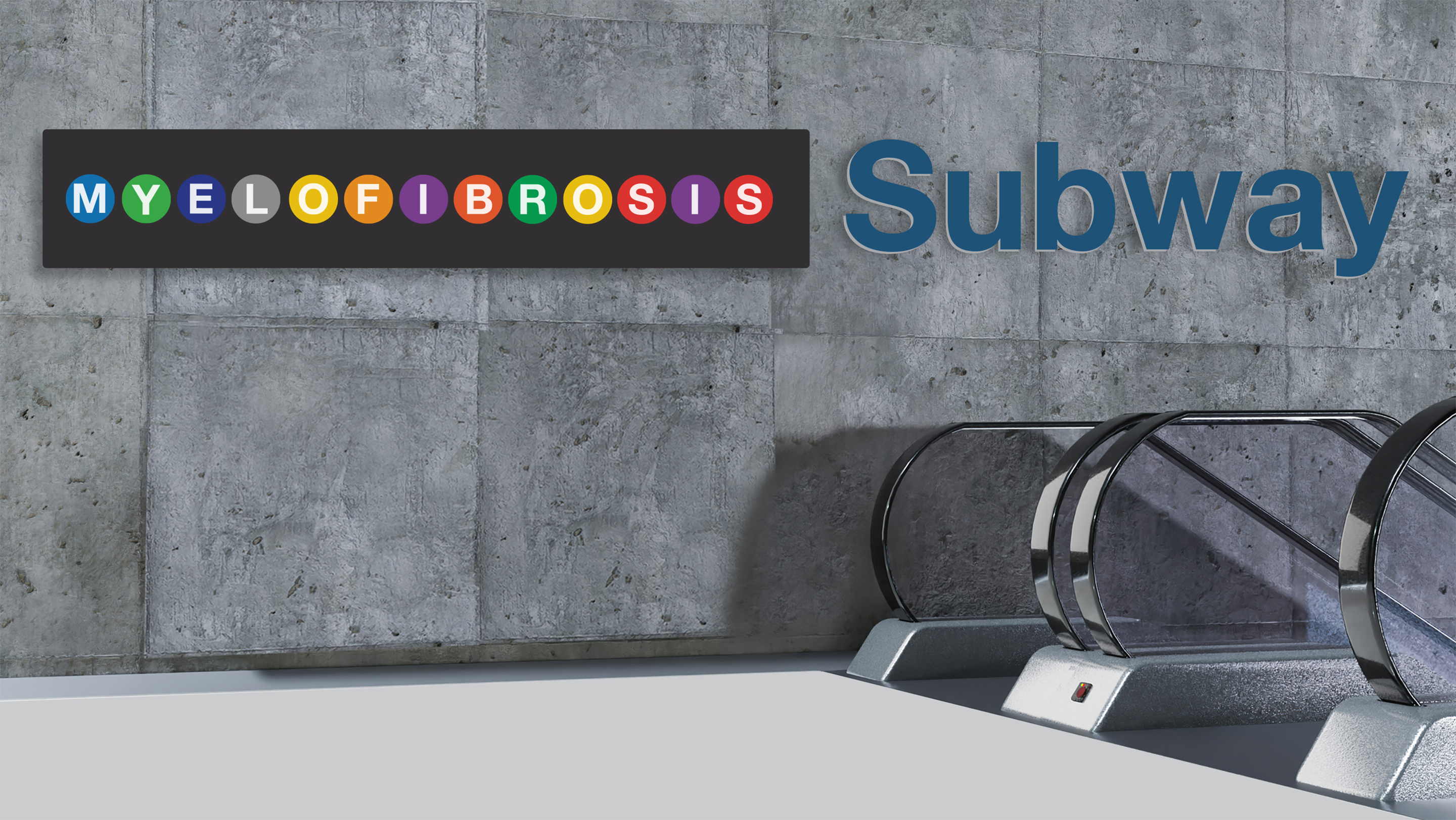 Faculty
Aaron T. Gerds, MD, MS
Michael R. Grunwald, MD
Medical Director, Clinical Research Office, Case Comprehensive Cancer Center
Deputy Directory for Clinical Research
Associate Professor in Medicine – Hematology and Medical Oncology
Cleveland Clinic Taussig Cancer Institute 
Cleveland, Ohio
Chief, Leukemia Division
Director, Transplantation and Cellular Therapy Program 
Clinical Associate Professor of Medicine, Wake Forest University School of Medicine
Department of Hematologic Oncology and Blood Disorders
Levine Cancer Institute, Atrium Health
Charlotte, North Carolina
Faculty Disclosures
Aaron T. Gerds, MD, MS
Advisory Board: AbbVie, Constellation, CTI Biopharma, GSK, Imago, Kartos, Merck, MorphoSys, PharmaEssentia, Sierra Oncology

Michael R. Grunwald, MD, FACP
Consultant: AbbVie, Amgen, Astellas, Blueprint Medicines, Bristol Myers Squibb, Cardinal Health, CTI Biopharma, Daiichi Sankyo, Gamida Cell, Genentech, Gilead Sciences, GSK, Incyte Corporation, Invitae, Jazz, Ono Pharmaceutical, Novartis, Pfizer, Premier, Servier, Stemline Therapeutics
Research Funding: Incyte Corporation, Janssen 
Stock Ownership: Medtronic
Objectives
Review the disease burden experienced by patients with myelofibrosis 
Initiate treatment based on patient prognosis and characteristics
Implement strategies, including modifying therapy, to overcome treatment barriers 
Describe the safety and efficacy of emerging novel therapies for myelofibrosis
Overview
Myelofibrosis Overview and Pathophysiology
Myelofibrosis Burden of Disease and Prognostic Scoring System 
Current Treatment Approaches for Myelofibrosis
Emerging Treatment Options for Myelofibrosis
Case Challenges – Myelofibrosis Treatment Individualization
2022 International Consensus Classification (ICC)
Myeloid Neoplasms
Acute Myeloid Leukemia
Myelodysplastic Syndromes (MDS)
Myeloproliferative Neoplasms (MPN)
Mastocytosis
MDS/MPN Overlap Syndromes
Myeloid neoplasms with germ line predisposition
Myeloid/lymphoid neoplasms with eosinophilia and rearrangement of PDGFRA, PDGFRB, or FGFR1, or with PCM1-JAK2
FGFR1, fibroblast growth factor receptor 1 protein; PCM1-JAK2, pericentriolar material 1-Janus associated kinase gene fusion; PDGFRA, platelet derived growth factor receptor alpha; PDGFRB, platelet derived growth factor receptor beta
Arber DA, et al. Blood. 2022;140(11):1200-1228.
Myeloid Neoplasms:
2022 ICC Classification
Acute Myeloid Leukemia
Myelodysplastic Syndromes (MDS)
Myeloproliferative Neoplasms (MPN)
Chronic myeloid leukemia, BCR::ABL1+
Chronic neutrophilic leukemia
Polycythemia vera (PV)
Essential thrombocythemia (ET)
Primary myelofibrosis (PMF)
	PMF, prefibrotic/early stage
	PMF, overt fibrotic stage
Chronic eosinophilic leukemia, NOS
Myeloproliferative neoplasm, unclassifiable
Mastocytosis
MDS/MPN Overlap Syndromes
Myeloid neoplasms with germ line predisposition
BCR::ABL1; break point cluster-Abelson gene fusion; FGFR1, fibroblast growth factor receptor 1 protein; NOS, not otherwise specified; PCM1-JAK2, pericentriolar material 1-Janus associated kinase gene fusion; PDGFRA, platelet derived growth factor receptor alpha; PDGFRB, platelet derived growth factor receptor beta
Myeloid/lymphoid neoplasms with eosinophilia and rearrangement of PDGFRA, PDGFRB, or FGFR1, or with PCM1-JAK2
Arber DA, et al. Blood. 2022;140(11):1200-1228.
Myeloid Neoplasms:
2022 ICC Classification (continued)
Acute Myeloid Leukemia
Myelodysplastic Syndromes (MDS)
Myeloproliferative Neoplasms (MPN)
Chronic myeloid leukemia, BCR::ABL1+
Chronic neutrophilic leukemia
Polycythemia vera
Essential thrombocythemia
Primary myelofibrosis (PMF)
	PMF, prefibrotic/early stage
	PMF, overt fibrotic stage
Chronic eosinophilic leukemia, NOS
Myeloproliferative neoplasm, unclassifiable
Mastocytosis
MDS/MPN Overlap Syndromes
BCR::ABL1; break point cluster-Abelson gene fusion; FGFR1, fibroblast growth factor receptor 1 protein; NOS, not otherwise specified; PCM1-JAK2, pericentriolar material 1-Janus associated kinase gene fusion; PDGFRA, platelet derived growth factor receptor alpha; PDGFRB, platelet derived growth factor receptor beta
Myeloid neoplasms with germ line predisposition
Myeloid/lymphoid neoplasms with eosinophilia and rearrangement of PDGFRA, PDGFRB, or FGFR1, or with PCM1-JAK2
Arber DA, et al. Blood. 2022;140(11):1200-1228.
Epidemiology of Myeloproliferative Neoplasms1-2
1. Mehta J, et al. Leuk Lymphoma. 2014;55:595-600. 2. Verstovsek S. Leuk Lymphoma. 2022;63:694-702. 3. Essential Thrombocythemia Infographic. MPN Research Foundation. Accessed February 8, 2023. http://www.mpnresearchfoundation.org/essential-thrombocythemia-infographic/
[Speaker Notes: *Least frequent myeloproliferative neoplasm 

Can result in transformation to acute myeloid leukemia*]
Mutational Landscape in Myeloproliferative Neoplasms1-2
Frequency of mutations in PV, ET, PMF1
Distribution of somatic mutations in PV, ET, PMF2
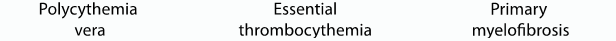 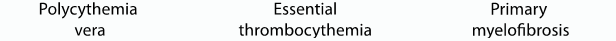 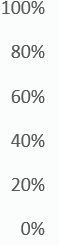 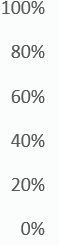 Number of Mutations
ET, essential thrombocythemia, PMF, primary myelofibrosis, PV, polycythemia vera
1. Nangalia J, et al. Hematology Am Soc Hematol Educ Program. 2014;2014(1):287-296.
2. Lundberg P, et al. Blood. 2014;123(14):2220-2228.
Beyond JAK2/CALR/MPL  Other Prognostically Important Genes
CBL
EZH2
SRSF2
TP53
ASXL1
U2AF1
IDH2
SH2B3
SF3B1
ASXL1, additional sex combs like transcriptional regulator 1; CBL, Casitas B-lineage lymphoma protooncogene; CALR, calreticulin; ET, essential thrombocythemia; EZH2, enhancer of zeste homolog 2; IDH2; isocitrate dehydrogenase type 2; JAK2, Janus-associated kinase 2; MPL, myeloproliferative leukemia virus oncogene; PMF, primary myelofibrosis; PV, polycythemia vera;; SF3B1, splicing factor 3b subunit 1; SRSF2, serine/arginine-rich splicing factor 2; SH2B3, Src homology 2-B adapter protein 3; TP53, tumor protein 53; U2AF1; U2 small nuclear RNA auxiliary factor 1
Tefferi A, et al. Blood Adv. 2016;1(1):21-30.
Overview
Myelofibrosis Overview and Pathophysiology
Myelofibrosis Burden of Disease and Prognostic Scoring System 
Current Treatment Approaches for Myelofibrosis
Emerging Treatment Options for Myelofibrosis
Case Challenges – Myelofibrosis Treatment Individualization
2022 ICC Diagnostic Criteria for PreMF1-2
*eg, ASXL1, EZH2, TET2, IDH1/IDH2, SRSF2, SF3B1

ASXL1, additional sex combs-like 1; BCR::ABL1, break point cluster-Abelson gene fusion; CALR, calreticulin; CML, chronic myeloid leukemia; ET, essential thrombocythemia; EZH2, enhancer of zeste homolog 2; ICC, International Consensus Classification; IDH1/2, isocitrate dehydrogenase 1/2; JAK2, Janus-associated kinase 2; LDH, lactate dehydrogenase; MDS, myelodysplastic syndrome; MF, myelofibrosis; MPL, myeloproliferative leukemia virus oncogene; PV, polycythemia vera; SF3B1; splicing factor 3b Subunit 1; SRSF2, serine/arginine-rich splicing factor 2; TET2, tet methylcytosine dioxygenase 2
1. Arber DA, et al. Blood. 2022;140(11):1200-1228. 2. National Comprehensive Cancer Network. Myeloproliferative Neoplasms. Version 3.2022. Published August 11, 2022. Accessed January 22, 2023. https://www.nccn.org/professionals/physician_gls/pdf/mpn.pdf
2022 ICC Diagnostic Criteria for Primary Myelofibrosis1-2
*eg, ASXL1, EZH2, TET2, IDH1/IDH2, SRSF2, SF3B1

ASXL1, additional sex combs-like 1; BCR::ABL1, break point cluster-Abelson gene fusion; CALR, calreticulin; CML, chronic myeloid leukemia; ET, essential thrombocythemia; EZH2, enhancer of zeste homolog 2; ICC, International Consensus Classification; IDH1/2, isocitrate dehydrogenase 1/2; JAK2, Janus-associated kinase 2; LDH, lactate dehydrogenase; MDS, myelodysplastic syndrome; MF, myelofibrosis; MPL, myeloproliferative leukemia virus oncogene; PV, polycythemia vera; SF3B1; splicing factor 3b Subunit 1; SRSF2, serine/arginine-rich splicing factor 2; TET2, tet methylcytosine dioxygenase 2
1. Arber DA, et al. Blood. 2022;140(11):1200-1228. 2. National Comprehensive Cancer Network. Myeloproliferative Neoplasms. Version 3.2022. Published August 11, 2022. Accessed January 22, 2023. https://www.nccn.org/professionals/physician_gls/pdf/mpn.pdf
2022 ICC Diagnostic Criteria for Post-PV/ET MF1-2
*eg, ASXL1, EZH2, TET2, IDH1/IDH2, SRSF2, SF3B1
ASXL1, additional sex combs-like 1; ET, essential thrombocythemia; EZH2, enhancer of zeste homolog 2; ICC, International Consensus Classification; IDH1/2, isocitrate dehydrogenase 1/2; HCT, hematocrit; LDH, lactate dehydrogenase; MF, myelofibrosis; PV, polycythemia vera; SF3B1; splicing factor 3b Subunit 1; SRSF2, serine/arginine-rich splicing factor 2; TET2, tet methylcytosine dioxygenase 2
1. Arber DA, et al. Blood. 2022;140(11):1200-1228. 2. National Comprehensive Cancer Network. Myeloproliferative Neoplasms. Version 3.2022. Published August 11, 2022. Accessed January 22, 2023. https://www.nccn.org/professionals/physician_gls/pdf/mpn.pdf
Signs and Symptoms of Myelofibrosis
Yoon J, et al. Expert Rev Hematol. 2021;14(7):607-619.
Burden of Disease
1. Yoon J, et al. Expert Rev Hematol. 2021;14(7)607-619.  2. McFarland DC, et al. J Natl Compr Canc Netw. 2016;14(12):1563-1570.  3. Scherber R, et al. Blood. 2011;118(2):401-408.  4. Garmezy B, et al. Blood Rev. 2021;45:100691.
Risk Stratification in Myelofibrosis1-2
CALR, calreticulin; DIPSS, Dynamic International Prognostic Scoring System; ET, essential thrombocythemia; IPSS, International Prognostic Scoring System; MF, myelofibrosis; MIPSS, mutational enhanced international prognostic score system; MYSEC-PM, myelofibrosis secondary to PV and ET-prognostic model; PV, polycythemia vera; RBC, red blood cell; Sx, symptoms
1. Bose P, et al. Cancer. 2016;122(5):681-692. 2. National Comprehensive Cancer Network. Myeloproliferative Neoplasms. Version 3.2022. Published August 11, 2022. Accessed January 22, 2023. https://www.nccn.org/professionals/physician_gls/pdf/mpn.pdf
What Model to Use and When?
Risk Stratification
Treatment Goals
Choosing a Model
Primary myelofibrosis (PMF)
MIPPS-70 or MIPSS-70+ Version 2.0 (preferred) 

DIPSS-Plus (if molecular  testing is not available or 

DIPSS (if karyotyping is not available)

Post-PV or Post-ET MF
MYSEC-PM
Lower risk 
MIPSS-70: ≤3 
MIPSS-70+ Version 2.0: ≤3 
DIPSS-Plus: ≤1 
DIPSS: ≤2 
MYSEC-PM: <14
Careful observation and symptomatic treatment
Higher risk 
MIPSS-70: ≥4 
MIPSS-70+ Version 2.0: ≥4
DIPSS-Plus: >1
DIPSS: >2
MYSEC-PM: ≥14
JAKi, HSCT, and disease modification
DIPSS, Dynamic International Prognostic Scoring System; ET, essential thrombocythemia; HSCT, hematopoietic stem cell transplant; JAKi, Janus-associated kinase inhibitor; MF, myelofibrosis; MIPSS, mutational enhanced international prognostic score system; MYSEC-PM, myelofibrosis secondary to PV and ET-prognostic model; PV, polycythemia vera
National Comprehensive Cancer Network. Myeloproliferative Neoplasms. Version 3.2022. Published August 11, 2022. Accessed January 22, 2023. https://www.nccn.org/professionals/physician_gls/pdf/mpn.pdf
[Speaker Notes: DIPSS >2
DIPSS-Plus >1
MIPSS70 =  ≥4
MIPSS70+ v2 = ≥4
MYSEC-PM =  ≥14]
*ASXL1, EZH2, SRSF2, IDH1/2
ASXL1, additional sex combs-like 1; CALR, calreticulin; DIPSS, CI, confidence interval; Dynamic International Prognostic Scoring System; EZH2, enhancer of zeste homolog 2; IDH1/2, isocitrate dehydrogenase 1/2; MF, myelofibrosis; MIPSS, mutational enhanced international prognostic score system; OS, overall survival; SRSF2, serine/arginine-rich splicing factor 2
Guglielmelli P, et al. J Clin Oncol. 2018,36:310-318.
MYSEC-PM: Myelofibrosis Secondary to PV and ET-Prognostic Mode
CALR, calreticulin; CI, confidence interval; ET, essential thrombocythemia; MYSEC-PM, myelofibrosis secondary to PV and ET-prognostic model; PV, polycythemia vera; OS, overall survival; NR, not reached
Passamonti F, et al. Leukemia. 2017;31(12):2726-2731.
Overview
Myelofibrosis Overview and Pathophysiology
Myelofibrosis Burden of Disease and Prognostic Scoring System 
Current Treatment Approaches for Myelofibrosis
Emerging Treatment Options for Myelofibrosis
Case Challenges – Myelofibrosis Treatment Individualization
Myelofibrosis Treatment Landscape
ESA, erythropoiesis stimulating agent; PS, performance status
National Comprehensive Cancer Network. Myeloproliferative Neoplasms. Version 3.2022. Published August 11, 2022. Accessed January 22, 2023. https://www.nccn.org/professionals/physician_gls/pdf/mpn.pdf
[Speaker Notes: Stem cell transplant evaluation recommended for all patients

Our focus for the purpose of this program will be on current treatment options in the JAK2 inhibitor space and future horizons and novel therapies being evaluated currently in clinical trials

Clinical trials are not only for high risk patients, can consider in low risk as well based on NCCN guidelines]
Myelofibrosis Goals of Therapy1-3
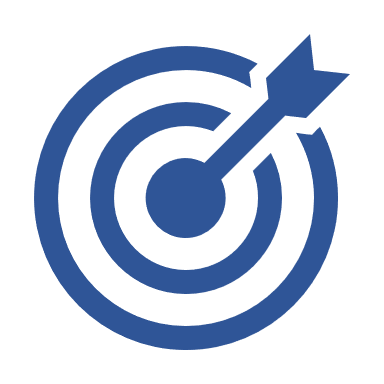 ECOG, Eastern Cooperative Oncology Group; HSTC, hematopoietic stem cell transplant; JAKi, Janus-associated kinase inhibitor 
MPN-SAF TSS, Myeloproliferative Neoplasm Symptom Assessment Form – Total Symptom Score
1. Emanuel RM, et al. J Clin Oncol. 2012;30(33):4098-4103.  2. Gagelmann N, et al. Blood. 2019;133(20):2233-2242.  3. National Comprehensive Cancer Network. Myeloproliferative Neoplasms. Version 3.2022. Published August 11, 2022. Accessed January 22, 2023. https://www.nccn.org/professionals/physician_gls/pdf/mpn.pdf
[Speaker Notes: HSCT treatment selection should be based on careful risk-benefit analysis due to high therapy-related morbidity and mortality]
Myelofibrosis Treatment: Risk/Symptom-Based Approach
Lower risk: MIPSS-70 ≤3; MIPPS-70+ ≤3; DIPSS-Plus ≤1; DIPSS ≤2
Higher risk: MIPSS-70 ≥4; MIPPS-70+ ≥4; DIPSS-Plus >1; DIPSS >2
HSCT, hematopoietic stem cell transplant; JAK, Janus-associated kinase
National Comprehensive Cancer Network. Myeloproliferative Neoplasms. Version 3.2022. Published August 11, 2022. Accessed January 22, 2023. https://www.nccn.org/professionals/physician_gls/pdf/mpn.pdf
[Speaker Notes: Whom to consider for transplant? Can be discussed here]
JAK Inhibitor Comparison1-2
*Not FDA approved
ACVR1, activin A receptor type-1 ;FLT3, FMS-like tyrosine kinase 3; IRAK1, interleukin 1 receptor associated kinase 1; JAK, Janus-associated kinase; TYK3, tyrosine kinase 3
1. National Comprehensive Cancer Network. Myeloproliferative Neoplasms. Version 3.2022. Published August 11, 2022. Accessed January 22, 2023. https://www.nccn.org/professionals/physician_gls/pdf/mpn.pdf
2. Bose P, et al. Blood. 2017;130(2):115-125.
Ruxolitinib: COMFORT-I and –II (Intermediate-2/High-Risk Myelofibrosis1-2
Randomized phase 3 studies in intermediate 2-risk/high-risk myelofibrosis 
Ruxolitinib (15 or 20 mg twice daily) vs Placebo (COMFORT-1) or
Best available therapy (BAT) (COMFORT-2) 





Grade 3/4 anemia/thrombocytopenia/neutropenia in COMFORT-I, %:
Ruxolitinib (45/13/7) vs placebo (19/1/2)
AE, adverse event; D/C, discontinued; MPN-SAF TSS, Myeloproliferative Neoplasm Symptom Assessment Form Total Symptom Score; NR, not reported
1. Verstovsek S, et al. N Engl J Med. 2012;366:799-807.
2. Harrison C, et al. N Engl J Med. 2012; 366:787-798.
COMFORT-II: 5-Year OS Improved With Ruxolitinib
BAT, best available therapy; CI; confidence interval; HR, hazard ratio; ITT, intent to treat, RPSFT, rank-preserving structural failure time
Harrison CN, et al. Leukemia. 2016;30(8):1701-1707.
Ruxolitinib Overcomes Anemia Adverse Prognostic Effect (COMFORT Studies)1-2
Hgb, hemoglobin; MF, myelofibrosis; OS, overall survival
1. Al-Ali HK, et al. Leuk Lymph. 2016;57:2464-2467.
2. Gupta V, et al. Haematologica 2016;101(12):e482-e484.
[Speaker Notes: It is important to differentiate the effects of disease-related anemia and anemia associated with ruxolitinib therapy on OS in patients with MF]
Ruxolitinib Clinical Pearls
Check lipid panel 2-3 months after ruxolitinib initiation and monitor regularly2
1. Mesa RA, et al. Int J Hematol. 2016;104(4):420-429.  2. JAKAFI (prescribing information). Wilmington, DE: Incyte; December 2022.  3. Porpaczy E, et al. Blood. 2018;132(7):694-706.  4. Rumi E, et al. Am J Hematol. 2019;94(7):E185-E188.  5. Barbui T, et al. Leukemia. 2019;33(8):1996-2005.  6. Pemmaraju N, et al. Blood. 2019;133(21):2348-2351.
Fedratinib for Primary or Secondary Myelofibrosis: JAKARTA
Fedratinib  highly selective, potent inhibitor of wild-type and mutant JAK2; also inhibits FLT3
JAKARTA: International, double-blind, randomized phase 3 trial
Fedratinib 400 mg PO QD 
≥6 consecutive 4-wk cycles
Treatment continued until disease progression or unacceptable toxicity

Crossover allowed for placebo group
Patient population:
Adults with int-2/high-risk MF (previously untreated with JAK inhibitor)
Splenomegaly
ECOG PS 0-2, 
Life expectancy ≥ 6 mos
Fedratinib 500 mg PO QD 
≥6 consecutive 4-wk cycles
Placebo PO QD 
≥6 consecutive 4-wk cycles
ECOG, Eastern Cooperative Oncology Group; FLT3, fms related receptor tyrosine kinase 3; Int, intermediate; JAK2, Janus-associated kinase 2; MF, myelofibrosis; PS, performance status QD, once daily
Pardanani A, et al. JAMA Oncol. 2015;1(5):643-651.
JAKARTA: Efficacy
Spleen Response1
Secondary Endpoints1
40.2%
36.5%
Patients With >35% Reduction
in Spleen Volume (%)
TSS, total symptom score
45
40
P < 0.001
35
1%
*Fedratinib spleen response efficacy also seen in patients previously treated with ruxolitinib (JAKARTA-2)2
30
Fedratinib500 mg
25
Fedratinib400 mg
Placebo
(n = 96)
20
(n = 97)
(n = 96)
15
1. Pardanani A, et al. JAMA Oncol. 2015;1(5):643-651.
2. Harrison CN. Lancet Haematol. 2017;4(7):e317-e324.
10
5
0
JAKARTA: Safety
Pardanani A, et al. JAMA Oncol. 2015;1(5):643-651.
Fedratinib Clinical Pearls
CYP3A4, cytochrome P450 3A4
INREBIC (prescribing information). Princeton, NJ: Bristol-Myers Squibb; Oct 2022.
Pacritinib: Selective Inhibitor of JAK2, JAK2 V617F, IRAK1, and FLT3
BAT, best available therapy; JAKi, JAK inhibitor; MF, myelofibrosis; SVR, spleen volume reduction; TSS, total symptom score
PERSIST-1 and -2 post hoc analysis (JAK2 V617F allele burden)3
Spleen responses with pacritinib observed across all JAK2 V617F allele burden quartiles
Significantly more symptom responders in pacritinib group vs BAT in 0-25% and 25-50% cohorts
Pacritinib may be uniquely suited for myelodepletive MF
FLT3, fms related receptor tyrosine kinase 3; JAK2, Janus-associated kinase 2
1. Mesa RA. Lancet Haematol. 2017;4(5):e225-e236.
2. Mascarenhas J, et al. JAMA Oncol. 2018;4(5):652-659.
3. Tremblay D, et al. Blood Adv. 2020;4(23):5929-5935.
Pacritinib Safety/Clinical Pearls: PERSIST-2
GI toxicity most often occurred during wk 1-8 and resolved within 1-2 wk (manageable) 
Neurologic AEs and opportunistic infections rarely reported
Safety outcomes similar for pacritinib regardless of baseline platelet count
AE, adverse event; BAT, best available treatment; BID, twice daily;  GI, gastrointestinal
Mascarenhas J, et al. JAMA Oncol. 2018;4(5):652-659
Pacritinib: Phase 2 Dose-Finding Study PAC203 in Patients With MF Intolerant/Resistant to Ruxolitinib
PAC203 incorporated risk mitigation factors put in place to address findings from the thorough clinical review of PERSIST data, including enhanced eligibility criteria, patient monitoring, and dose modifications
Pacritinib
100 mg QD
Primary endpoint  
Confirm/Determine recommended dose
Secondary endpoints
Dose-response for efficacy (SVR, reduction in TSS) and safety
PK/PD determination
1:1:1 
Randomization
N=161
Stratification at randomization
Platelet count
Geographic region
Key Eligibility Criteria
PMF, PET-MF, PPV-MF 
DIPSS intermediate- or high-risk disease
Ruxolitinib intolerant for ≥28 days or resistance for≥3 months
Pacritinib
100 mg BID
Pacritinib
200 mg BID
BID, twice daily; DIPSS, Dynamic International Prognostic Scoring System; MF, myelofibrosis; PET, post-essential thrombocythemia; PK/PD, pharmacokinetics/pharmacodynamics; PMF, primary myelofibrosis; PPV, post-polycythemia vera; QD, once daily; SVR, spleen volume reduction; TSS, total symptom score
Gerds AT, et al. Blood Adv. 2020;4(22):5825-5835.
PAC203: Spleen Response Across Doses (Evaluable Population, Week 24)
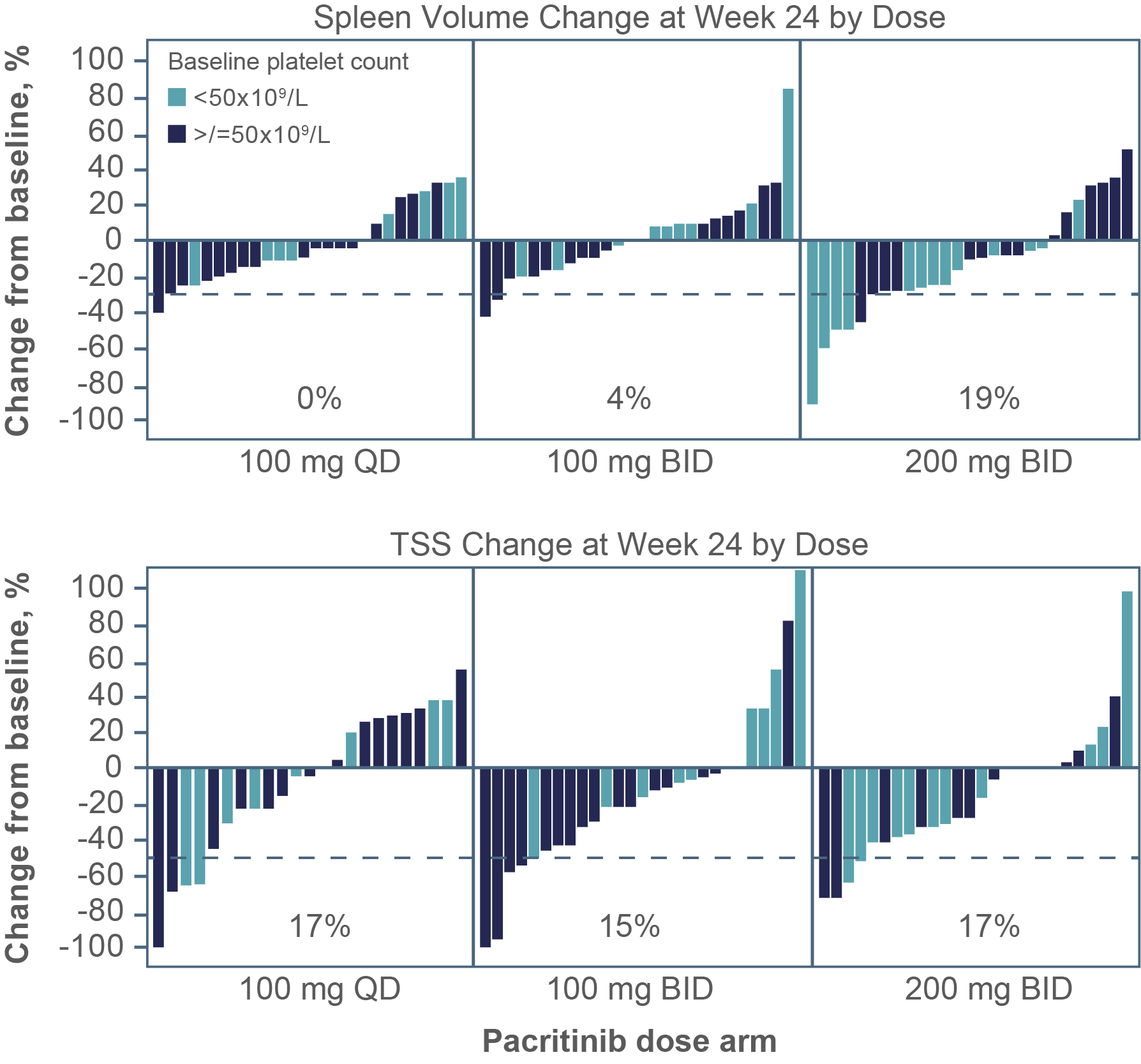 31%
Evaluable SVR in patients with severe thrombocytopenia (<50x109/L) at baseline treated with 200 mg BID
BID, twice daily; QD, once daily; SVR, spleen volume reduction
Reprinted from Blood Advances, volume 4, issue 22, Gerds AT, Savona MR, Scott BL, et al. Determining the recommended dose of pacritinib: results from the PAC203 dose-finding trial in advanced myelofibrosis, pages 5825-5835, Copyright © 2020, with permission from The American Society of Hematology.
[Speaker Notes: The proportion of patients achieving SVR 35% was highest with pacritinib 200 mg BID]
PAC203: Symptom Responses Across Doses (Evaluable Population, Week 24)
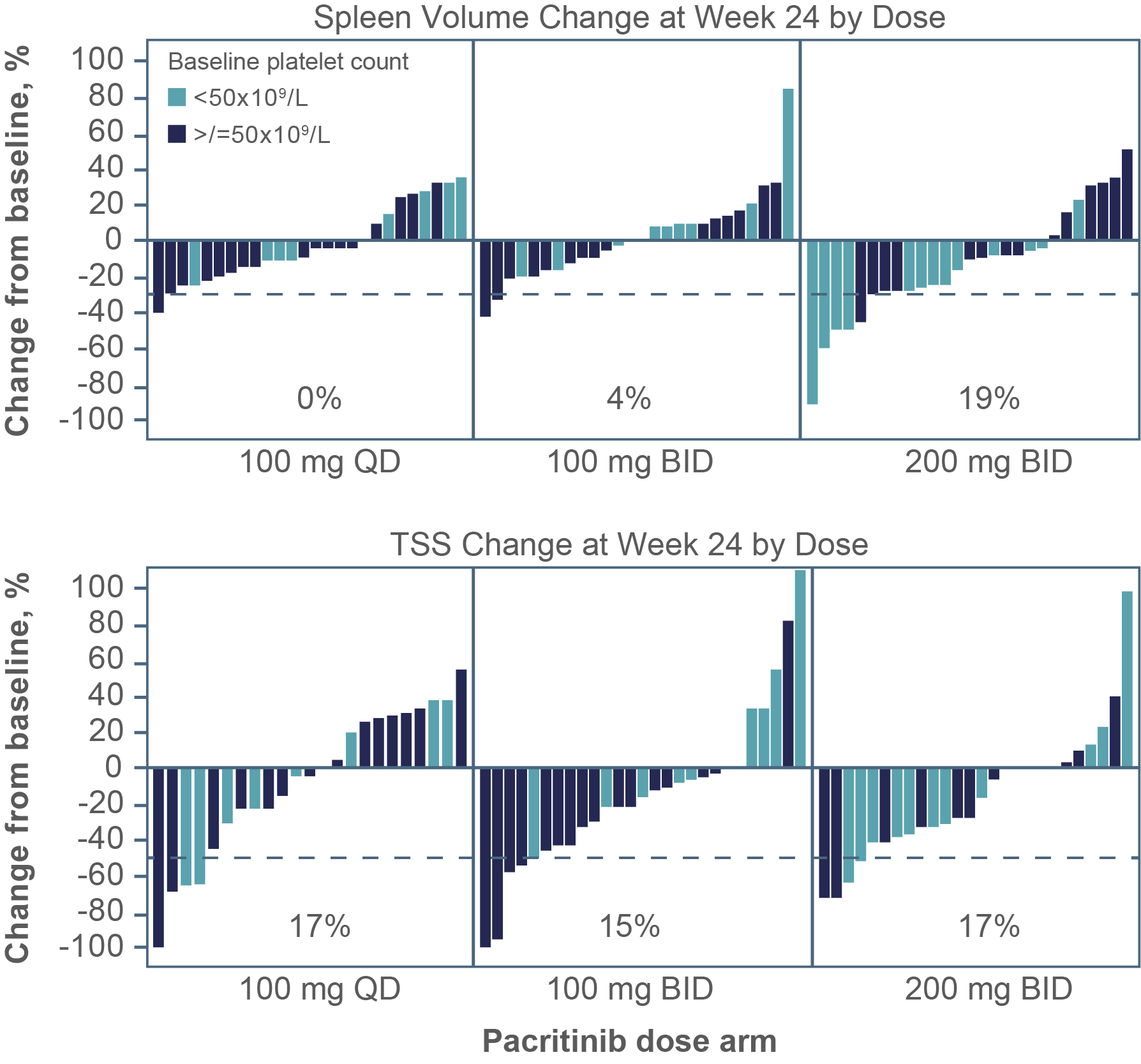 TSS analyzed as a continuous variable:
Deeper reductions with 200 mg BID
BID, twice daily; QD, once daily; TSS, total symptom score
Reprinted from Blood Advances, volume 4, issue 22, Gerds AT, Savona MR, Scott BL, et al. Determining the recommended dose of pacritinib: results from the PAC203 dose-finding trial in advanced myelofibrosis, pages 5825-5835, Copyright © 2020, with permission from The American Society of Hematology.
Pacritinib Safety Analysis in Patients With MF and Severe Thrombocytopenia
AE, adverse event; BAT, best available therapy; BID, twice daily; MF, myelofibrosis; PAC, pacritinib; SMQ, standard medical dictionary for regulatory activities query
Mascarenhas J, et al. Blood. 2021;138(Suppl 1): 3640.
PAC203: Hematologic Stability
Hgb Increases in Patients With Baseline Anemia (Hgb ≤10 g/dL)
Percent Change in Platelet Count From Baseline
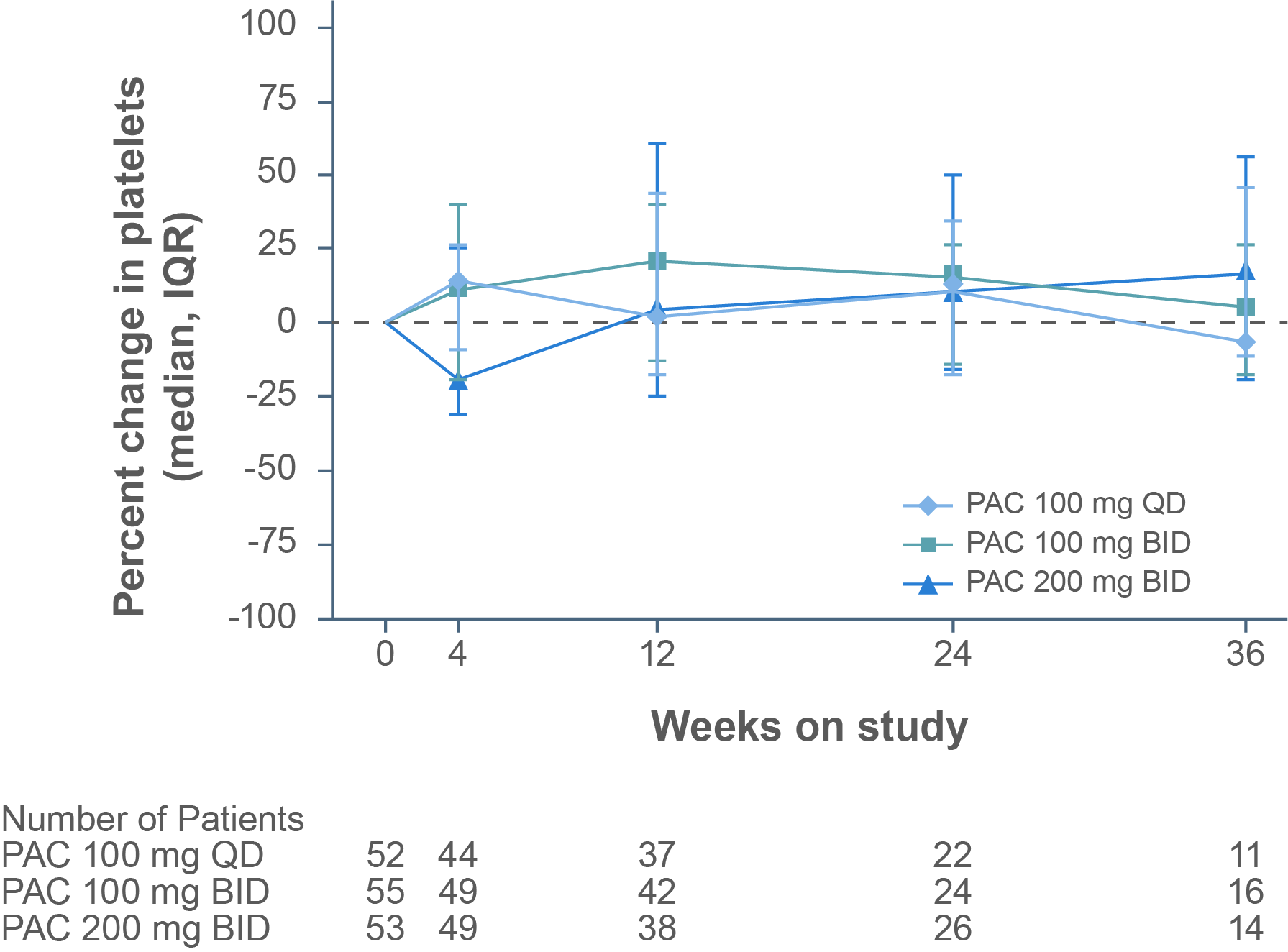 LARGER INCREASES IN Hgb IN MORE PATIENTS AT 200 MG BID
BID, twice daily; Hgb, hemoglobin, IQR, interquartile range; PAC, pacritinib; QD, once daily
Reprinted from Blood Advances, volume 4, issue 22, Gerds AT, Savona MR, Scott BL, et al. Determining the recommended dose of pacritinib: results from the PAC203 dose-finding trial in advanced myelofibrosis, pages 5825-5835, Copyright © 2020, with permission from The American Society of Hematology.
PACIFICA: Phase 3 Trial of Pacritinib for Patients With MF and Platelet Count <50,000/µL
International, randomized phase 3 trial
Pacritinib200 mg BID
Patients with intermediate-1/2– or high-risk MF and average platelet count of <50,000/µL; splenomegaly and TSS ≥10; limited JAK2i allowed*
(Planned N = 348)
Physician’s Choice†
- Primary endpoint: SVR ≥35% at 24 wk
- Secondary endpoints: TSS at 24 wk, OS, patient global impression of change, safety
*Could have JAK2i for ≤90 days or ruxolitinib ≤10 mg daily dose for ≤180 days.
†Choice of the following single agents: corticosteroids, hydroxyurea, danazol, or low-dose ruxolitinib.
BID, twice daily; JAK2, Janus-associated kinase 2 inhibitor; MF, myelofibrosis, OS, overall survival; SVR, spleen reduction volume; TSS, total symptom score
ClinicalTrials.gov. Updated December 27, 2022. Accessed January 22, 2023. https://clinicaltrials.gov/NCT03165734.
Myelofibrosis Management Overview
DIPSS: ≤2 
DIPSS-Plus: ≤1
MIPSS70: ≤3
MIPSS70+ v2: ≤3
MYSEC-PM: <14
DIPSS: >2
DIPSS-Plus: >1
MIPSS70: ≥4
MIPSS70+ v2: ≥4
MYSEC-PM: ≥14
Lower-risk
Higher-risk
HSCT Consult
No immediate HSCT
HSCT in < 6 mo
Asymptomatic
Symptomatic
Symptomatic
Observation
Ruxolitinb
Interferons (MF-1 or less)
Hydroxyurea
Ruxolitinib
Platelets ≤50
Platelets >50
Anemia alone
Allo-HSCT
Serum EPO ≤500
Serum EPO >500
Ruxolitinib
Pacritinib
Erythropoiesis
stimulating
agent
Luspatercept
Danazol
Pacritinib
Lenalidomide
Intolerance or resistance
Platelets ≤100
Platelets >100
Allo, allogeneic; DIPSS, Dynamic International Prognostic Scoring System; EPO, erythropoietin; HSCT, hematopoietic stem cell transplant; MF, myelofibrosis; MIPSS, mutational enhanced international prognostic score system; MYSEC-PM, myelofibrosis secondary to polycythemia vera and essential thrombocythemia prognostic model
Fedratinib
National Comprehensive Cancer Network. Myeloproliferative Neoplasms. Version 3.2022. Published August 11, 2022. Accessed January 22, 2023. https://www.nccn.org/professionals/physician_gls/pdf/mpn.pdf
Overview
Myelofibrosis Overview and Pathophysiology
Myelofibrosis Burden of Disease and Prognostic Scoring System 
Current Treatment Approaches for Myelofibrosis
Emerging Treatment Options for Myelofibrosis
Case Challenges – Myelofibrosis Treatment Individualization
Novel Molecular Targets
*Currently undergoing phase 3 clinical trials
§FDA approved therapy and phase 3 clinical trials
i, inhibitor; JAK, Janus-associated Kinase; PIM, Proviral Integration Site for Moloney Murine; Pi3K, Phosphatidylinositol 3-Kinase; Hsp, heat-shock protein; TGF, tumor growth factor, BCL2, B-cell lymphoma 2; BH, B-cell lymphoma homology; MDM, murine double minute; SMAC, second mitochondria-derived activator of caspases; TRAIL, tumor necrosis factor-related apoptosis inducing ligand; DNMT, DNA methyl transferase; BET, bromodomain and extra-terminal motif; LSD, lysine-specific demethylase 1; CD, cluster of differentiation
Venugopal S, et al. J Hematol Oncol. 2020;13(1):162. Figure recreated under approved terms of  Creative Commons Attribution Non-Commercial License. http://creativecommons.org/licenses/by-nc/4.0/
MOMENTUM: Phase 3 Trial of Momelotinib for Anemic Patients With MF and Previous JAKi Therapy
Momelotinib: oral inhibitor of JAK1, JAK2, and ACVR1 with potential to improve anemia and symptoms in patients with MF1
Anemia in MF is multifactorial  dysregulation of JAK-STAT pathway and ACVR1 hyperactivation
ACVR1 is involved in hepcidin regulation  elevated ACVR1 in MF results in     hepcidin and poor iron homeostasis 
Momelotinib may improve anemia in patients with MF through hepcidin suppression/ACVR1 pathway

International, double-blind, randomized phase 3 trial2
*crossover allowed at wk 24
Randomized 2:1
Patients with intermediate-2– or high-risk MF and Hgb < 10g/dL; splenomegaly and TSS ≥ 10; previous JAKi(Planned N = 195)
Primary endpoint: TSS at wk 24
Select secondary endpoints: transfusion independence at wk 24, splenic response rate at wk 24
Momelotinib
MOMENTUM2
Danazol
ACVR1, activin A receptor-1; i, inhibitor; JAK, Janus-associated kinase; MF, myelofibrosis; QoL, quality of life; STAT, signal transducer and activator of transcription; TSS, total symptom score
1. Verstovsek S et al. Future Oncol. 2021;17(12):1449-1458.
2. Gerds A, et al. 64th ASH Annual Meeting and Exposition. Abstr 627. https://ash.confex.com/ash/2022/webprogram/Paper162783.html
[Speaker Notes: Note: Many of the slides in this section will need to be simplified following the recording]
MOMENTUM: Primary Endpoint
Cross-over response outcomes
Wk 24 symptom responders maintained response through wk 48
New TSS responses occurred after wk 24 among danazol nonresponders who switched to momelotinib
TSS, total symptom score
Gerds A, et al. 64th ASH Annual Meeting and Exposition. Abstr 627. https://ash.confex.com/ash/2022/webprogram/Paper162783.html
MOMENTUM: Safety
TEAE, treatment-emergent adverse event, OL, open-label, PSN, peripheral sensory neuropathy
Gerds A, et al. 64th ASH Annual Meeting and Exposition. Abstr 627. https://ash.confex.com/ash/2022/webprogram/Paper162783.html
[Speaker Notes: Efficacy and safety outcomes in subgroup with thrombocytopenia were comparable with those in ITT population
Investigators concluded that these results support potential use of momelotinib to treat MF, especially in those with anemia and thrombocytopenia

No new safety signals seen with momelotinib]
Navitoclax + Ruxolitinib for Patients With MF and No Previous JAKi Therapy (TRANSFORM-1)
Navitoclax: oral BCL-2 inhibitor with potential synergistic property & ability to overcome JAKi resistance1
REFINE phase 2 trial (previous JAKi; n = 34): 26.5% SVR35; 30% TSS50 at wk 241
International, double-blind, randomized phase 3 trial2
Patients with intermediate-2– or high-risk MF; symptomatic, splenomegaly; no prior JAKi/BETi/BH3 mimetic
(Planned N = 310)
Navitoclax + Ruxolitinib
Ruxolitinib (+ Placebo)
*TRANSFORM-2 (phase 3) evaluating previous JAKi population3
Primary endpoint: SVR ≥35% (SVR35) at Wk 24
Key secondary endpoints: ≥50% reduction in TSS (TSS50) at Wk 24, anemia response, OS, LFS, reduction in grade of bone marrow fibrosis
BCL-2, B-cell lymphoma 2; BET, bromodomain and extra-terminal motif; BH, B-cell lymphoma homology; i, inhibitor; JAK, Janus-associated kinase; LFS, leukemia-free survival OS, overall survival; SVR, spleen volume reduction; TSS, total symptom score
1. Harrison CN, et al. J Clin Oncol. 2022;40(15):1671-1680.
2. ClinicalTrials.gov. Updated January 27, 2023. Accessed January 30, 2023. https://clinicaltrials.gov/NCT04472598
3. ClinicalTrials.gov. Updated December 14, 2022. Accessed January 22, 2023. https://clinicaltrials.gov/NCT04468984
Randomized Phase 3 Trials of Parsaclisib + Ruxolitinib for Patients With MF
Parsaclisib: oral PI3Kδ inhibitor with potential synergistic property through overcoming treatment resistance via PI3K/AKT activation pathway1
MPN-0751 phase 2 data (previous JAKi; n = 67): SVR ≥ 10% at wk 12  >35% in both low/high baseline platelet groups
Patients with intermediate-1/2– or high-risk MF; splenomegaly and TSS ≥10; no prior JAKi/PI3Ki
(Planned N = 440)
Parsaclisib + Ruxolitinib
1° endpoint: SVR at Wk 24
2° endpoints: TSS, OS, AEs
LIMBER-3132
Ruxolitinib (+ Placebo)
Patients with intermediate-1/2– or high-risk MF; splenomegaly and TSS ≥10; stable ruxolitinib treatment for ≥3 mo
(Planned N = 212)
Parsaclisib + Ruxolitinib
1° endpoint: SVR at Wk 24
2° endpoints: TSS, OS, AEs
LIMBER-3043
Ruxolitinib (+ Placebo)
AE, adverse event; MF, myelofibrosis; JAK, Janus-associated kinase; i, inhibitor; PI3K, Phosphatidylinositol 3-Kinase; OS, overall survival; TSS, total symptom score;
1. Yacoub A, et al. Clin Lymphoma Myeloma Leuk. 2022;22(Suppl 2):S324.
2. ClinicalTrials.gov. Updated December 5, 2022. Accessed January 22, 2023. https://clinicaltrials.gov/NCT04551066  3. ClinicalTrials.gov. Updated December 5, 2022. Accessed January 22, 2023. https://clinicaltrials.gov/NCT04551053
MANIFEST-2: Pelabresib + Ruxolitinib for Patients With MF and No Previous JAKi Therapy3
Pelabresib: oral BET inhibitor which promotes antitumor activity via reduced expression of abnormal gene expressions involved in myelofibrosis pathophysiology1
Phase 2 MANIFEST trial displayed promising splenic and symptom response2
JAKi naïve (n = 84): 68% ≥ 35% SVR; 56% achieved 50% reduction in TSS at wk 24
Previous JAKi (n = 86): 20% (transfusion dependent), 17% (nontransfusion dependent) ≥ 35% SVR; 37% achieved 50% reduction in TSS at wk 24
International, double-blind, randomized phase 3 trial3
Patients with intermediate-1/2– or high-risk MF; symptomatic, splenomegaly;  no prior JAKi/BETi
(Planned N = 400)
Primary endpoint:  SVR ≥35% at Wk 24
Secondary endpoints: TSS at Wk 24
Pelabresib + Ruxolitinib
MANIFEST-23
Ruxolitinib (+ Placebo)
BET, bromodomain and extra-terminal motif; i, inhibitor; JAK, Janus-associated kinase; MF, myelofibrosis; SVR, spleen volume reduction; TSS, total symptom score
1. Harrison CN, et al. Future Oncol. 2022;18(27):2987-2997.
2. Mascarenhas J, et al. Clin Lymphoma Myeloma Leuk. 2022;22(Suppl 2):S335-S336.
3. ClinicalTrials.gov. Updated Oct 12, 2022. https://clinicaltrials.gov/NCT04603495
[Speaker Notes: Enrollment completed]
MYF3001: Phase 3 Trial of Imetelstat for Patients With MF and Previous JAKi Therapy
Imetelstat: intravenous telomerase inhibitor with potential activity for JAK2 wild-type and JAK2 V617F mutant MF1,2 
Modest splenic/symptom responses but promising survival outcomes in phase 2 IMBARK2
IMBARK (n = 59 in 9.4 mg/kg cohort): ≥ 35% SVR = 10.2%; ≥ 50% TSS reduction = 32.2% at wk 24 
MYF3001: International, open-label, randomized phase 3 trial3
Patients with intermediate-2– or high-risk MF; symptomatic with splenomegaly; refractory to JAKi
(Planned N = 320)
Imetelstat 9.4 mg/kg IV Q3W
Until PD, unacceptable toxicity, discontinuation, or study end
Best Available Therapy(non-JAKi)
Primary endpoint: OS
Select secondary endpoints: TSS and SVR at Wk 24, PFS, responses, reduction in BM fibrosis, safety, QoL
BM, bone marrow; MF, myelofibrosis; JAK, Janus-associated kinase; OS, overall survival; PD, progressive disease; QoL, quality of life; SVR, spleen volume reduction; TSS, total symptom score
1. Mascarenhas J, et al. Future Oncol. 2022;18(22):2393-2402.
2. Mascarenhas J, et al. J Clin Oncol. 2021;39(6):2881-2892.
3. ClinicalTrials.gov. Updated January 13, 2023. https://clinicaltrials.gov/NCT04576156/
[Speaker Notes: Interesting primary endpoint in a refractory population

Telomerase increased activation (which occurs in myelofibrosis) allows for ongoing, uncontrolled proliferation

IMBARK trial looked at 9.4 mg/kg cohort and 4.7 mg/kg cohort (4.7mg/kg cohort did not perform as well).]
Clinical Trials Summary
i, inhibitor; JAK, Janus-associated Kinase; ACVR1, activin A receptor type 1; MDM, murine double minute; LSD1, lysine-specific demethylase-1; BCL2, B-cell lymphoma 2; Pi3K, Phosphatidylinositol 3-Kinase; BET, bromodomain and extra-terminal motif; XPO1, exportin 1; SINE, selective inhibitors of nuclear export; HMA, hypomethylating agent; IDH, isocitrate dehydrogenase
1. Gerds A, et al. 64th ASH Annual Meeting and Exposition. Abstr 627. https://ash.confex.com/ash/2022/webprogram/Paper162783.html 2. ClinicalTrials.gov. Updated August 15, 2022. https://clinicaltrials.gov/NCT03662126 3. ClinicalTrials.gov. Updated January 13, 2023. https://clinicaltrials.gov/NCT04576156 4. ClinicalTrials.gov. Updated January 31, 2023. https://clinicaltrials.gov/NCT05223920 5. ClinicalTrials.gov. Updated January 27, 2023. https://clinicaltrials.gov/NCT04472598 6. ClinicalTrials.gov. Updated December 14, 2022. https://clinicaltrials.gov/NCT04468984 7. ClinicalTrials.gov. Updated December 5, 2022. https://clinicaltrials.gov/NCT04551066  8. ClinicalTrials.gov. Updated December 5, 2022. https://clinicaltrials.gov/NCT04551053 9. ClinicalTrials.gov. Updated Oct 12, 2022. https://clinicaltrials.gov/NCT04603495 10. ClinicalTrials.gov. Updated January 31, 2023. https://clinicaltrials.gov/NCT04562389 11. ClinicalTrials.gov. Updated August 22, 2022. https://clinicaltrials.gov/NCT01787487 12. ClinicalTrials.gov. Updated May 10, 2022. https://clinicaltrials.gov/NCT04281498.
[Speaker Notes: ClinicalTrials.gov Updated December 27, 2022. Accessed January 22, 2023. https://clinicaltrials.gov/NCT03165734]
Future JAKi Front-Line Myelofibrosis Management1-2
DIPSS: >2
DIPSS-Plus: >1
MIPSS70: ≥4
MIPSS70+ v2: ≥4
MYSEC-PM: ≥14
Higher-risk
HSCT in <6 mo
HSCT Consult
No immediate HSCT
Ruxolitinib
Symptomatic
Future Considerations
Allo-HSCT
Hgb <10 and platelet count >25 x 109*
Platelets ≤50
Platelets >50
Anemia alone
Serum EPO ≤500
Serum EPO >500
Momelotinibδ
Ruxolitinib
Pacritinib
Erythropoiesis
stimulating
agent
Luspatercept
Danazol
Pacritinib
Lenalidomide
*inclusion criteria for MOMENTUM3 trial
δNot FDA approved; undergoing clinical trial
Allo, allogeneic; DIPSS, Dynamic International Prognostic Scoring System; EPO, erythropoietin; HSCT, hematopoietic stem cell transplant; IPSS, International Prognostic Scoring System; JAKi, Janus-associated kinase inhibitor; MIPSS, mutational enhanced international prognostic score system; MYSEC-PM, myelofibrosis secondary to polycythemia vera and essential thrombocythemia prognostic model
1. Venugopal S, et al. J Hematol Oncol. 2020;13(1):162. 2. National Comprehensive Cancer Network. Myeloproliferative Neoplasms. Version 3.2022. Published August 11, 2022. https://www.nccn.org/professionals/physician_gls/pdf/mpn.pdf 3. Gerds A, et al. 64th ASH Annual Meeting and Exposition. Abstr 627. https://ash.confex.com/ash/2022/webprogram/Paper162783.html
Future Positioning of JAK Inhibitors in Myelofibrosis1-2
Second Line
Ruxolitinib “failure”
Splenomegaly
Platelet<50x109/L
Anemia
Fedratinib
Pacritinib
Momelotinib
First-line considerations?
JAK-based combination therapy
Anemia
Advanced phase
DNMT3i*
IDHi*
BETi*
PI3Ki*
MDM2i*
ESA, EMAIMiD
Androgen
*Not FDA approved; undergoing clinical trial
BETi, bromodomain and extra-terminal motif inhibitor; DNMT3i, DNA (cytosine-5)-methyltransferase 3A inhibitor; ESA, erythropoiesis stimulating agent; EMA, erythroid maturation agent; IDHi, isocitrate dehydrogenase inhibitor; IMiD, immunomodulatory imide drug; MDM2i, murine double minute 2 inhibitor; PI3Ki, phosphoinositide 3-kinase inhibitor
1. Venugopal S, et al. J Hematol Oncol. 2020;13(1):162. Figure recreated under approved terms of  Creative Commons Attribution Non-Commercial License. http://creativecommons.org/licenses/by-nc/4.0/
2. National Comprehensive Cancer Network. Myeloproliferative Neoplasms. Version 3.2022. Published August 11, 2022. https://www.nccn.org/professionals/physician_gls/pdf/mpn.pdf
[Speaker Notes: Discussion slide on faculty own predictions.]
Overview
Myelofibrosis Overview and Pathophysiology
Myelofibrosis Burden of Disease and Prognostic Scoring System 
Current Treatment Approaches for Myelofibrosis
Emerging Treatment Options for Myelofibrosis
Case Challenges – Myelofibrosis Treatment Individualization
Patient Case 1
60-yo female
History of thrombocytosis, hypertension
Reports fatigue and occasional night sweats that have negatively impacted her daily life and functioning. 
WBC 5x109/L
Hemoglobin 14 g/dL
Platelet count 120x109/L
LDH 248 U/L
Palpable spleen on examination. Bone marrow aspirate inconclusive.
JAK2V617 positive; BCR-ABL1 negative 
Abnormal bone marrow histopathology:
Grade 2 fibrosis, hypercellularity
No high-risk genetic mutations present
[Speaker Notes: Based on patient profile, patient is lower-risk and symptomatic and may benefit from supportive care, clinical trial or ruxolitinib or peginterferon alfa-2a. Patient decides to initiate ruxolitinib 15 mg by mouth twice daily along with supportive care (diet and exercise).

Let's be sure there is discussion about site-specific practices and barriers.


Treatment considerations
Ruxolitinib
Supportive care
Clinical trial
Peginterferon alfa-2a]
Patient Case 2
75-yo male diagnosed with myelofibrosis
Reports significant fatigue, night sweats, and bone pain.
WBC 7x109/L
Hemoglobin 8.5 g/dL
Platelet count 30x109/L
He is found to have an EZH2 mutation 
Abnormal bone marrow histopathology
Grade 2 fibrosis, hypercellularity
MIPSS-70+ v.2 score: 6
DIPSS-plus: 4
[Speaker Notes: MIPSS-70+ score is 5 and DIPSS-plus is 2 this patient is considered to have high-risk myelofibrosis. 

Discuss transplant considerations with case (likely not candidate based on age

Patient is started with pacritinib 200 mg by mouth twice daily. Patient develops GI toxicity with diarrhea and thrombocytopenia. Supportive care management implemented, but patient ultimately fails pacritinib therapy after 6 months of treatment and patient is considered for a clinical trial with momelotinib]
Summary
Summary (continued)